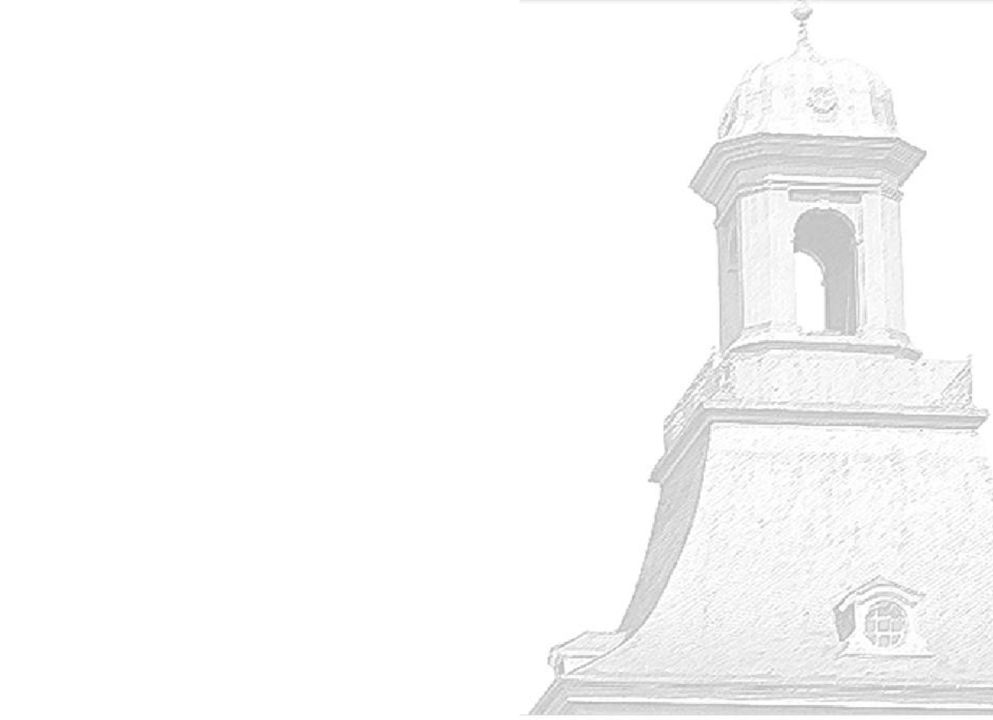 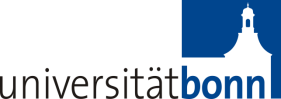 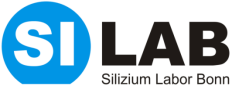 DCD 2bit DAC
Florian Lütticke
University of Bonn
yourname@uni-bonn.de
1
DCD DACs: what for?
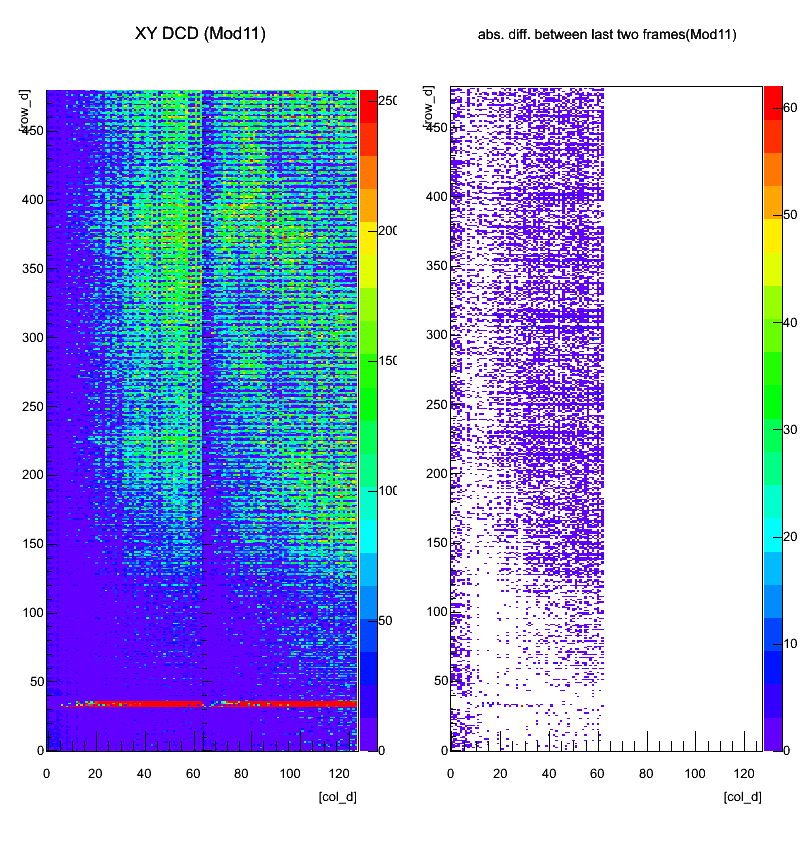 Pedestal Distribution of Hybrid 6
Unirradiated
yourname@uni-bonn.de
2
DCD Channel Layout
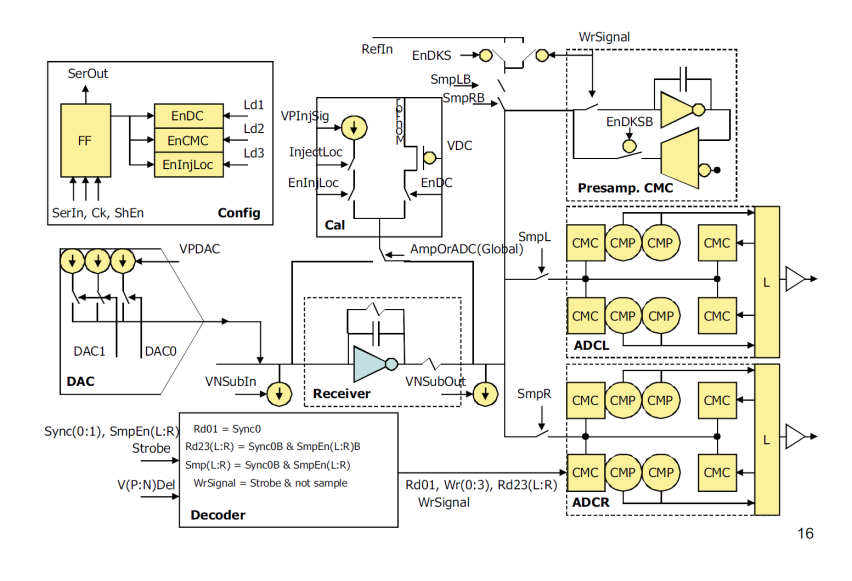 yourname@uni-bonn.de
3
Issues with Data aquisition
DHP steers 2Bit DAC settings (640 Mbyte/sec)
LSB width steered by one DCD DAC
Design Issues in DHP02:
Steering only works in ACQUISITION mode (not in AQUISITON TO MEM)
Data acquisition in DHP stops synchronously
2 Bit DAC output from DHP stops asynchronously
Last written DAC Data stays on output line when DAC output is switched off
yourname@uni-bonn.de
4
DAC output: DACs switched off
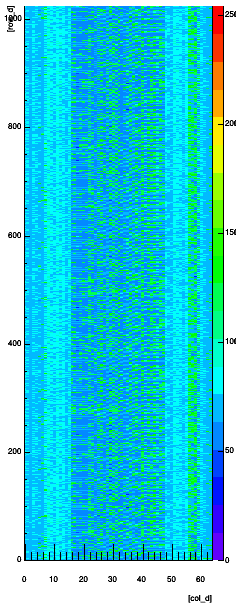 yourname@uni-bonn.de
5
DAC output: DACs switched on – Acquisition to Mem
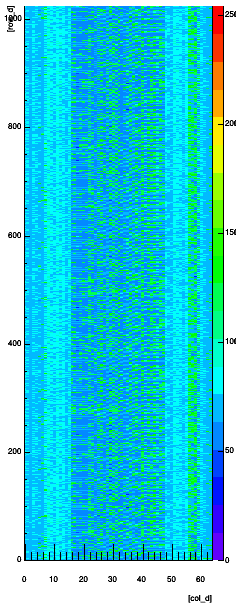 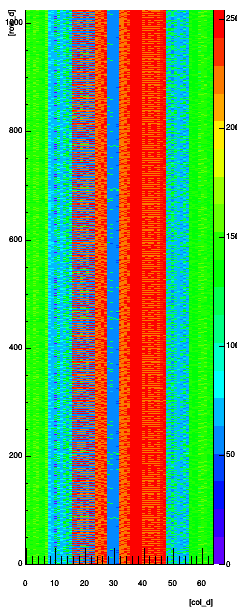 yourname@uni-bonn.de
6
DAC output: Normal acquisition
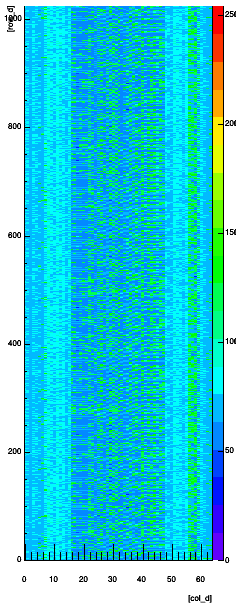 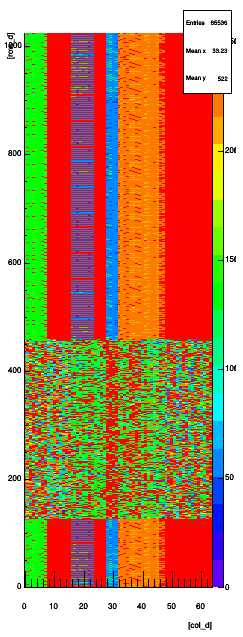 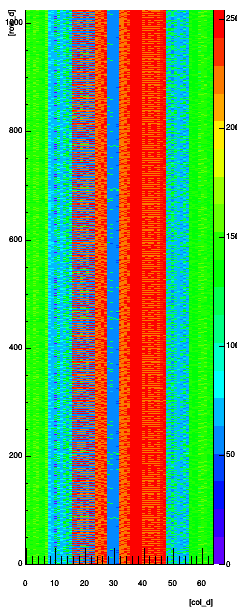 Leaving acquisition mode: DAC output gets static
Acquisition continues until the specified “last row” from DHP Settings
yourname@uni-bonn.de
7
DAC output: programmed Memory
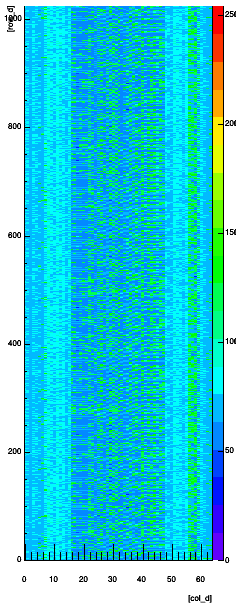 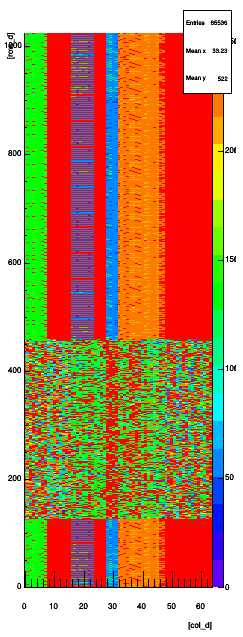 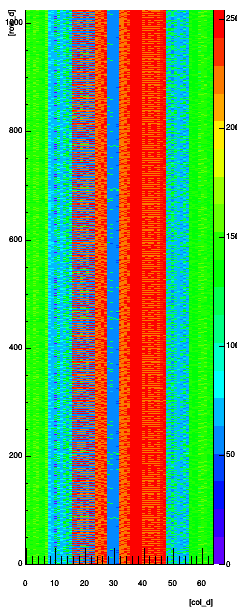 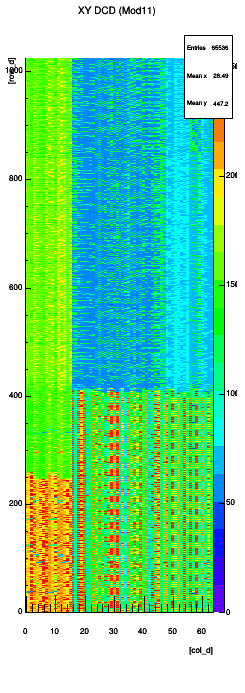 Programmed pattern
Last row set to 0 (not good for normal acquisition)

Data acquisition will work with some tricks:
DHH Memory bigger than matrix  - if switching to static occurs after that we don’t have a Problem.
Try often, do intelligent logic to sort out bad events.

Update DAC optimization algorithm
DAC = 0
DAC Value = 2
DAC Value = 3
DAC Pattern
yourname@uni-bonn.de
8
DAC outputs
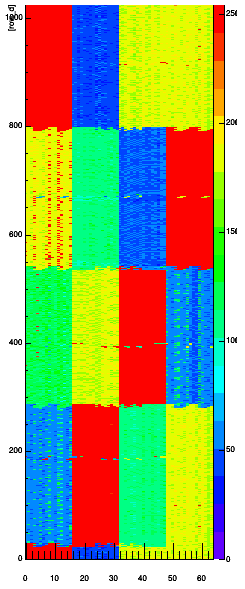 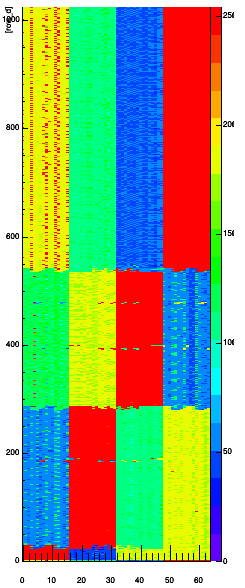 Acquisition stopped somewhere here
Timing needs to be optimized
yourname@uni-bonn.de
9